Improving Networking Performance for Hyper-V Virtual Machines
Ali Dabagh
Software Architect
Microsoft Corporation
Agenda
Overview of network I/O path in virtualization
Performance bottlenecks
Virtual Machine Queue
Chimney offload support
Load balancing/failover
Call to action
Q/A
Network I/O Data Path
Parent Partition
VM1
VM2
Virtual Machine Switch
Ethernet
Routing
VLAN Filtering
Data Copy
TCP/IP
TCP/IP
Port 2
Port 1
VM NIC 1
VM NIC 2
Miniport
Driver
NIC
VM BUS
Performance BottlenecksReceive Path
Parsing incoming packets and grouping based on destination MAC address
MAC address lookup and VLAN ID filtering
Copying data from parent partition address space to the child partition
Not scaling to multiple processors
Using Receive Side Scaling (RSS) is not an ideal solution
Parent/Child context switch overhead
Performance BottlenecksTransmit Path
Copying data from child partition address space to the parent partition address space
MAC address lookup and VLAN ID filtering
Parent/child context switch overhead
Simulating task offload in software for VM to VM traffic
Extra copy for VM to VM traffic
Virtual Machine QueueOverview
Classifying received packets
Parsing the packets in hardware
Setting received packet queue ID
Grouping received packets
All packets in a receive indication call are for the same VM NIC
Applying VLAN filtering in hardware
Packets with invalid VLAN IDs are dropped by the NIC
Concurrent receive processing for multiple VMs
Every queue is serviced by a different processor
Avoiding copy from NIC receive buffers to VM address space
Using switch on the NIC to do route lookup on transmit
Network I/O Data Path with VMQ
Parent Partition
VM1
VM2
Virtual Machine Switch
Ethernet
TCP/IP
TCP/IP
Routing
VLAN filtering
Data Copy
Port 2
Port 1
VM NIC 1
VM NIC 2
Miniport
Driver
Q1
Q2
Default
Queue
VM BUS
Switch/Routing unit
NIC
Using VM Shared Memory with VMQ
Parent Partition
VM1
VM2
Address Space
Address Space
Address Space
NIC
Receive Queue 1
Receive Queue 2
H
D
H
D
H
D
H
D
H
D
H
D
H
D
H
D
H
D
H
D
NIC Embedded SwitchOverview
Receive queues are paired with transmit queues
Each queue pair is a switch port
No MAC address learning is required
The MAC address of each port is the one set on the receive queue
Switch inspects destination MAC address +VLAN ID of transmit packets
If they pass the filter set on a receive queue, DMA to that queue
Otherwise send the packet on the wire
NIC Embedded SwitchBenefits
Advantages in VM to VM communication
Avoids route lookup in software
Avoids a packet copy
Take advantage of offload support in hardware
Advantages in VM to wire communication
Avoids route lookup in software
VMQ Coexistence with Other Offload Technologies
Transmit and receive checksum
Still needs to be calculated and verified
Should work for both VM-to-VM and VM-to-wire data flow
Large send offload
Should work for both VM-to-VM and VM-to-wire data flow
Jumbo frame support
Chimney offload
If NIC supports both VMQ and Chimney, VMQ is used
Virtual Machine QueueBenefits
VMQ improves network throughput
Distributes processing of network traffic for multiple VMs among multiple processors
VMQ reduces CPU utilization by
Offloading packet classification to hardware
Avoiding network data copy
Avoiding route lookup on transmit path
VMQ is compatible with most task offloads
VMQ is secure
VMQ supports live migration
VMQ Partner Support
Intel
Alacritech
Broadcom
Neterion
ServerEngines
Solarflare
… 
Not a complete list!
Chimney Offload SupportOverview
Make connection offload capabilities available to TCP/IP stack in child partition
Virtual NIC in child partition advertises connection offload capabilities
VM Switch in parent partition offloads child partition TCP connections to the NIC
No need to change miniport driver!
Chimney Offload Support
Parent Partition
VM1
VM2
TCP/IP
Chimney Offload Client
TCP/IP
Chimney Offload Client
Virtual Machine Switch
Ethernet
Chimney Offload Client
Port 2
Port 1
Virtual Chimney Offload NIC
Virtual
Chimney Offload NIC
Miniport
Driver
Chimney Offload NIC
VM BUS
APP Buffer
App Buffer
Chimney Offload SupportBenefits
Provides zero copy when application pre-posts receive buffers
Saves two copies in virtualization environment
Avoids excessive chatter between child and parent partition
Avoids the overhead of parent/child context switch
Connection state is maintained by the NIC
Live Migration support
Connection are uploaded to host stack during live migration
Load Balancing Fail-Over
Parent Partition
VM1
VM2
Virtual Machine Switch
Routing
VLAN Filtering
Data Copy
TCP/IP
TCP/IP
Port 2
Port 1
LBFO Driver
Team NIC
VM NIC 1
VM NIC 2
Miniport
Driver
Miniport
Driver
NIC 1
NIC 2
VM BUS
Switch
Load Balancing and Failover in Hyper-V
One of the most asked for features
Not all LBFO solutions work in virtualization
Solutions that overload destination MAC address would not work
802.3ad based solutions are compatible with Hyper-V
Working with IHVs to address any potential issues
Would work with VMQ with compatible driver
Looking into providing a better customer experience
Call To Action
Support VMQ in your high performance NICs
Check the Logo requirements
For Windows 7 make your SR-IOV capable device look like a VMQ capable device
Write NDIS 6.20 drivers for your hardware
Header files and libraries available
Make your LBFO driver Hyper-V aware
Additional Resources
Windows 7 WDK will be available as of WinHEC
Previous DDI is available on MSDN:  http://msdn.microsoft.com 
Device driver questions
NDIS 6 Feedback alias:  ndisfb@microsoft.com  
Windows Logo Program Web site:  http://www.microsoft.com/whdc/winlogo/default.mspx 
Related Sessions
COR-T525 Network Device Support Enhancements for Windows 7
ENT-T587 Microsoft Hyper-V
ENT-T588 Windows Virtualization and Cluster Shared Volumes
ENT-T590 Directions for Virtualized I/O in Windows
ENT-T591 Windows Presentation Virtualization
Please Complete A Session Evaluation FormYour input is important!
Visit the WinHEC CommNet and complete a Session Evaluation for this session and be entered to win one of 150 Maxtor® BlackArmor™ 160GB External Hard Drives50 drives will be given away daily!





http://www.winhec2008.com
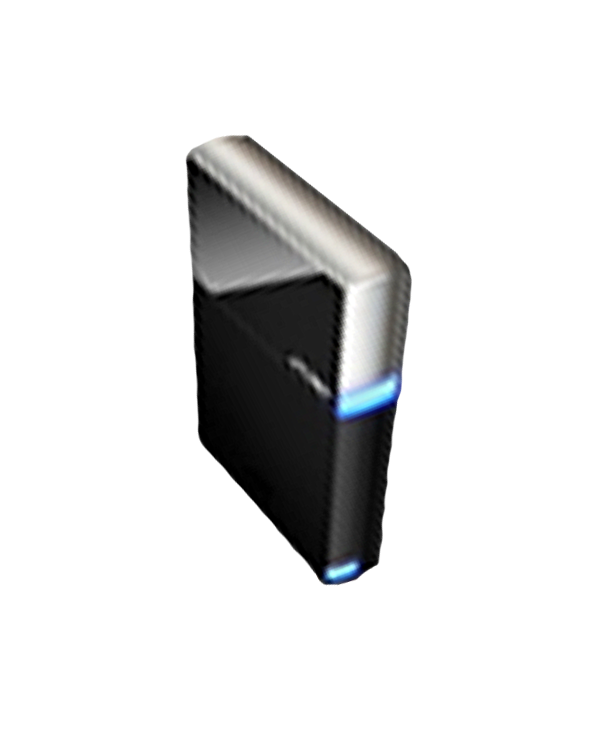 BlackArmor Hard Drives provided by:
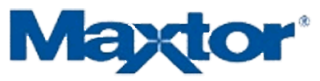 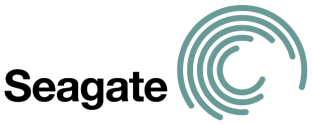 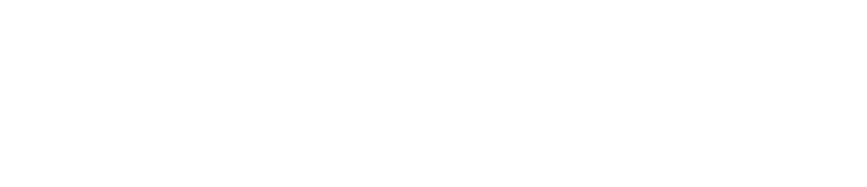 © 2008 Microsoft Corporation. All rights reserved. Microsoft, Windows, Windows Vista and other product names are or may be registered trademarks and/or trademarks in the U.S. and/or other countries.
The information herein is for informational purposes only and represents the current view of Microsoft Corporation as of the date of this presentation. Because Microsoft must respond to changing market conditions, it should not be interpreted to be a commitment on the part of Microsoft, and Microsoft cannot guarantee the accuracy of any information provided after the date of this presentation. MICROSOFT MAKES NO WARRANTIES, EXPRESS, IMPLIED OR STATUTORY, AS TO THE INFORMATION IN THIS PRESENTATION.